[Speaker Notes: www.4tons.com.br
Pr. Marcelo Augusto de Carvalho]
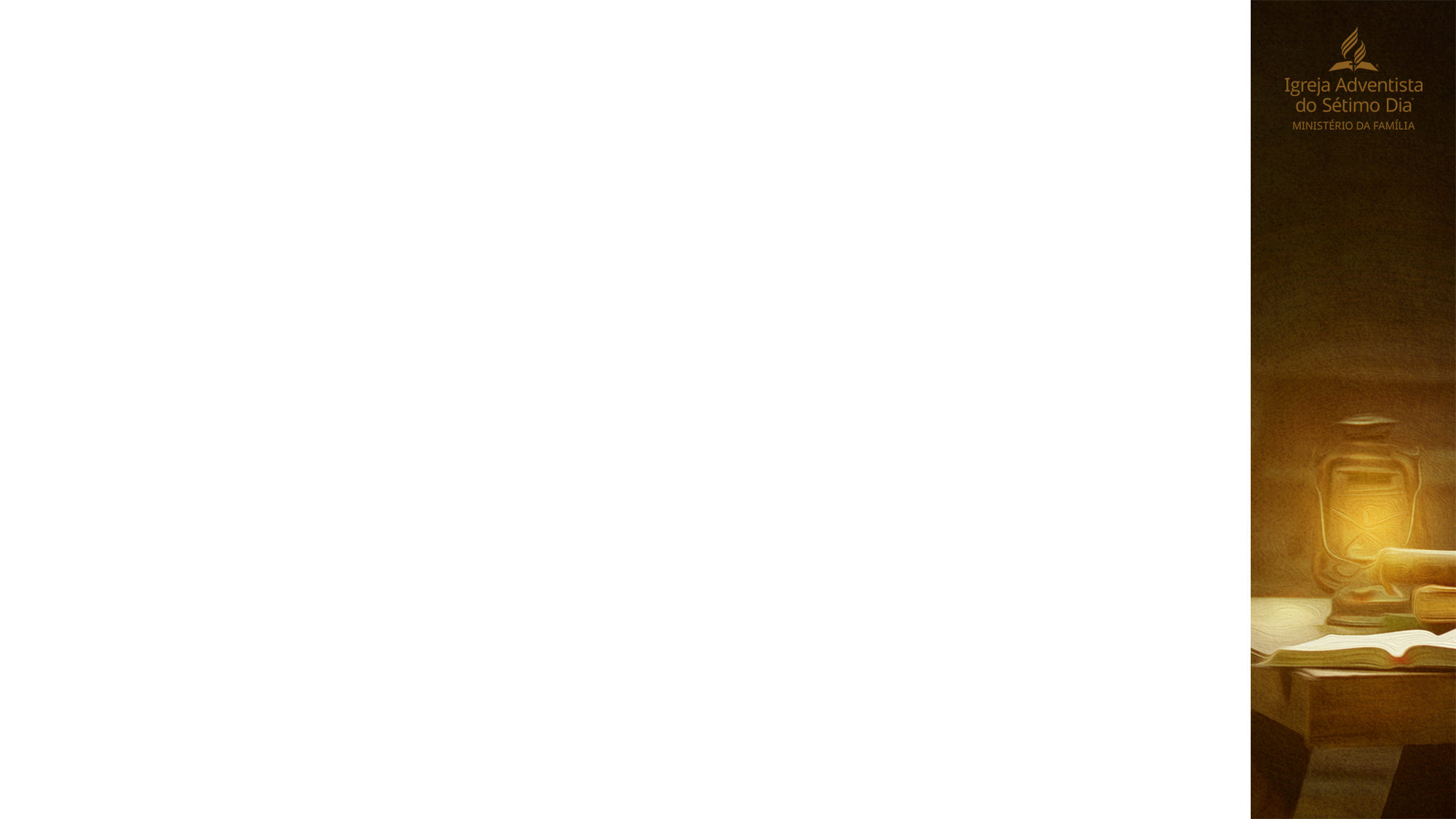 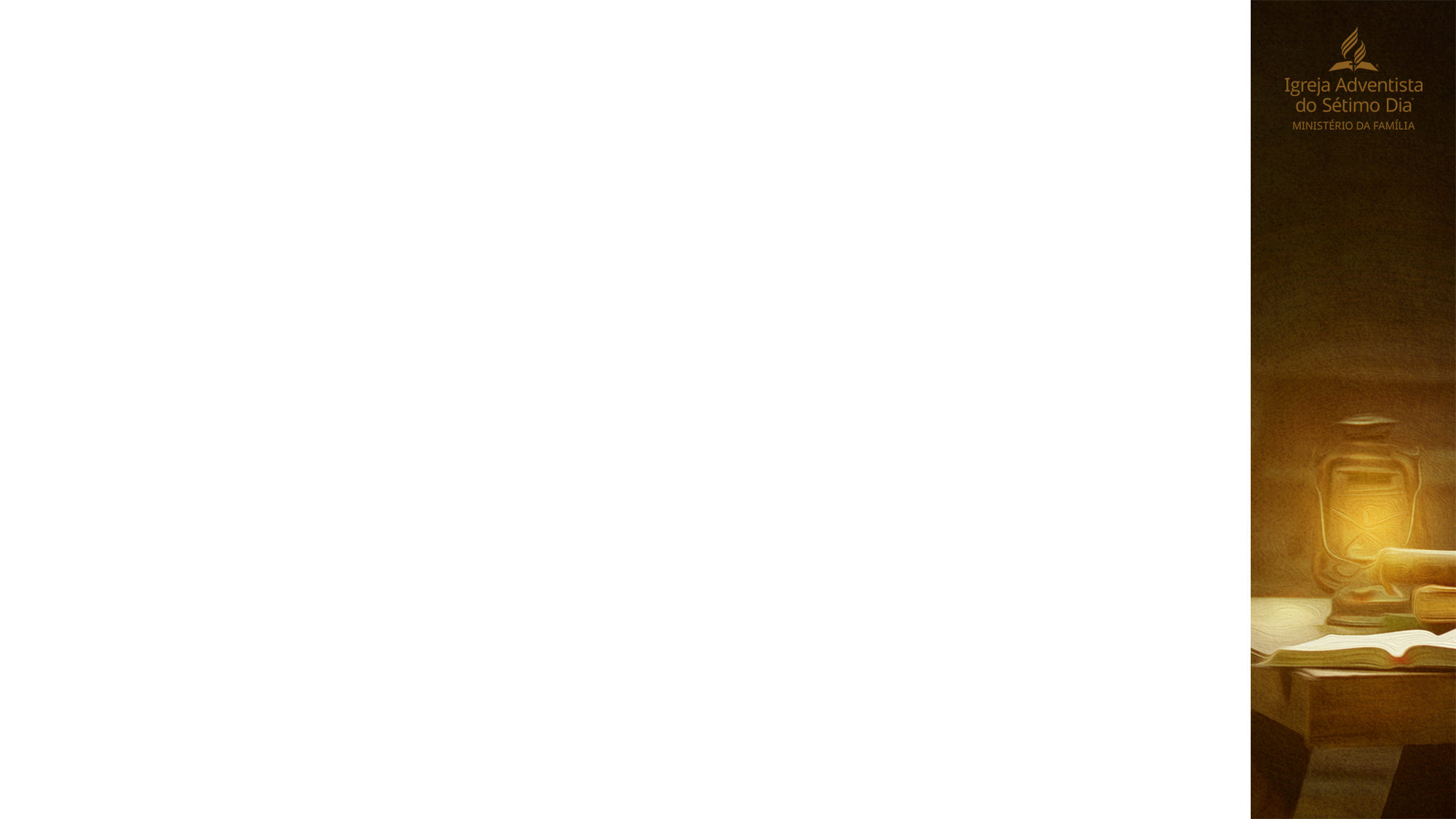 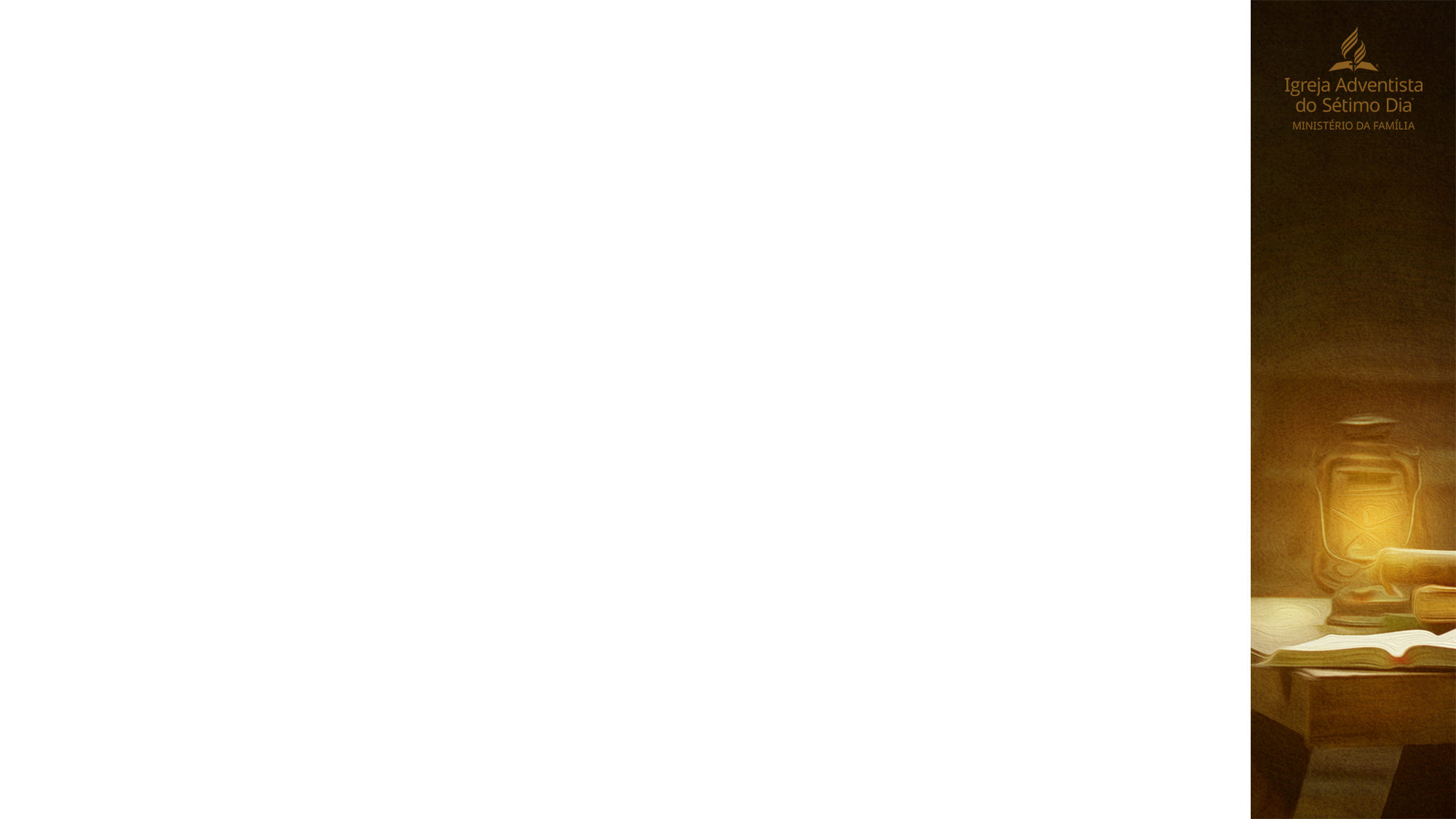 A morte de um filho é sentida e descrita pelos pais como algo dilacerante. Perde-se o controle sobre o futuro, planos, expectativas e sonhos.
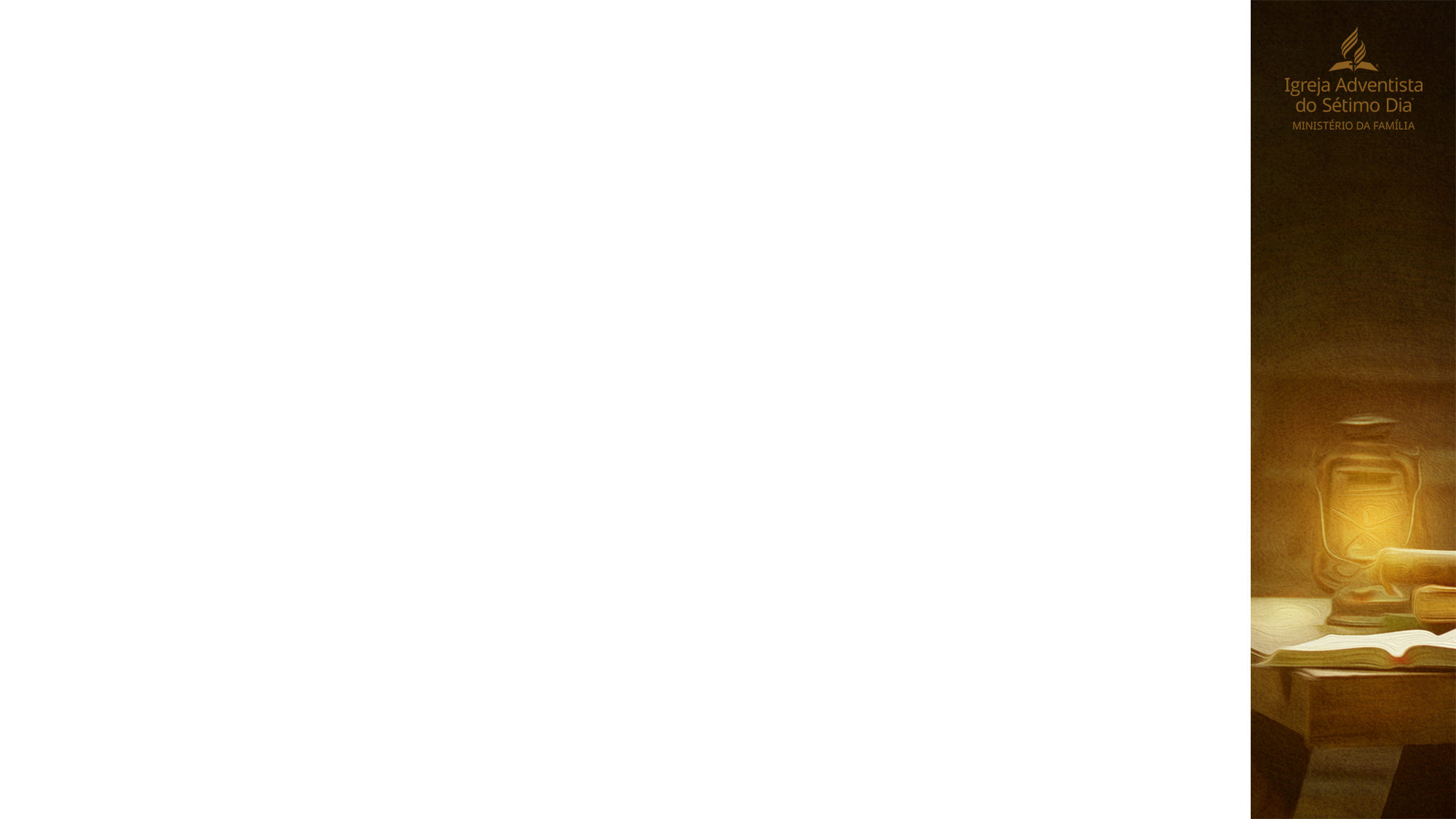 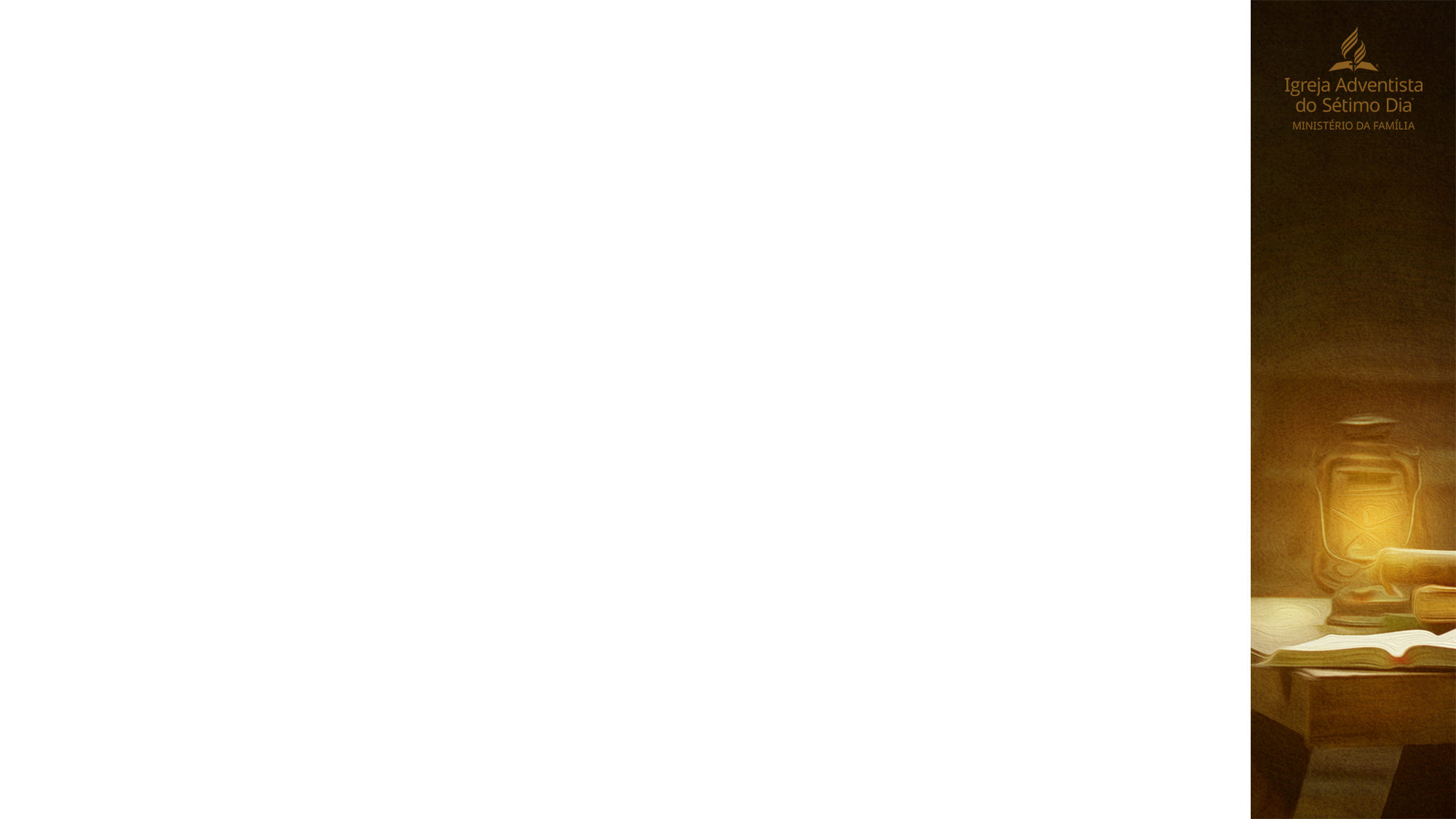 Para Maria:
Perder um filho
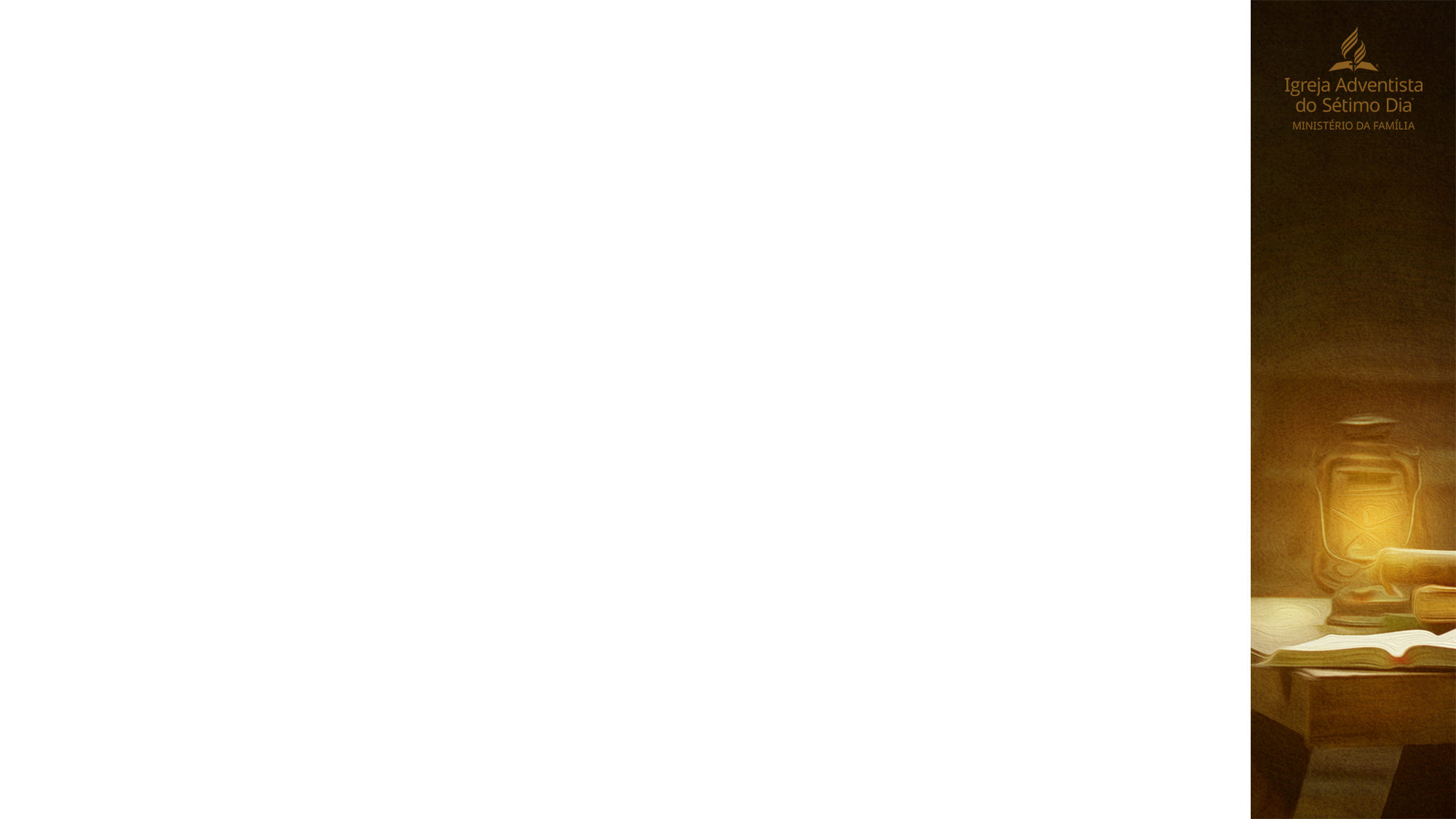 Para a família hoje: Perder um filho ou um ente querido.
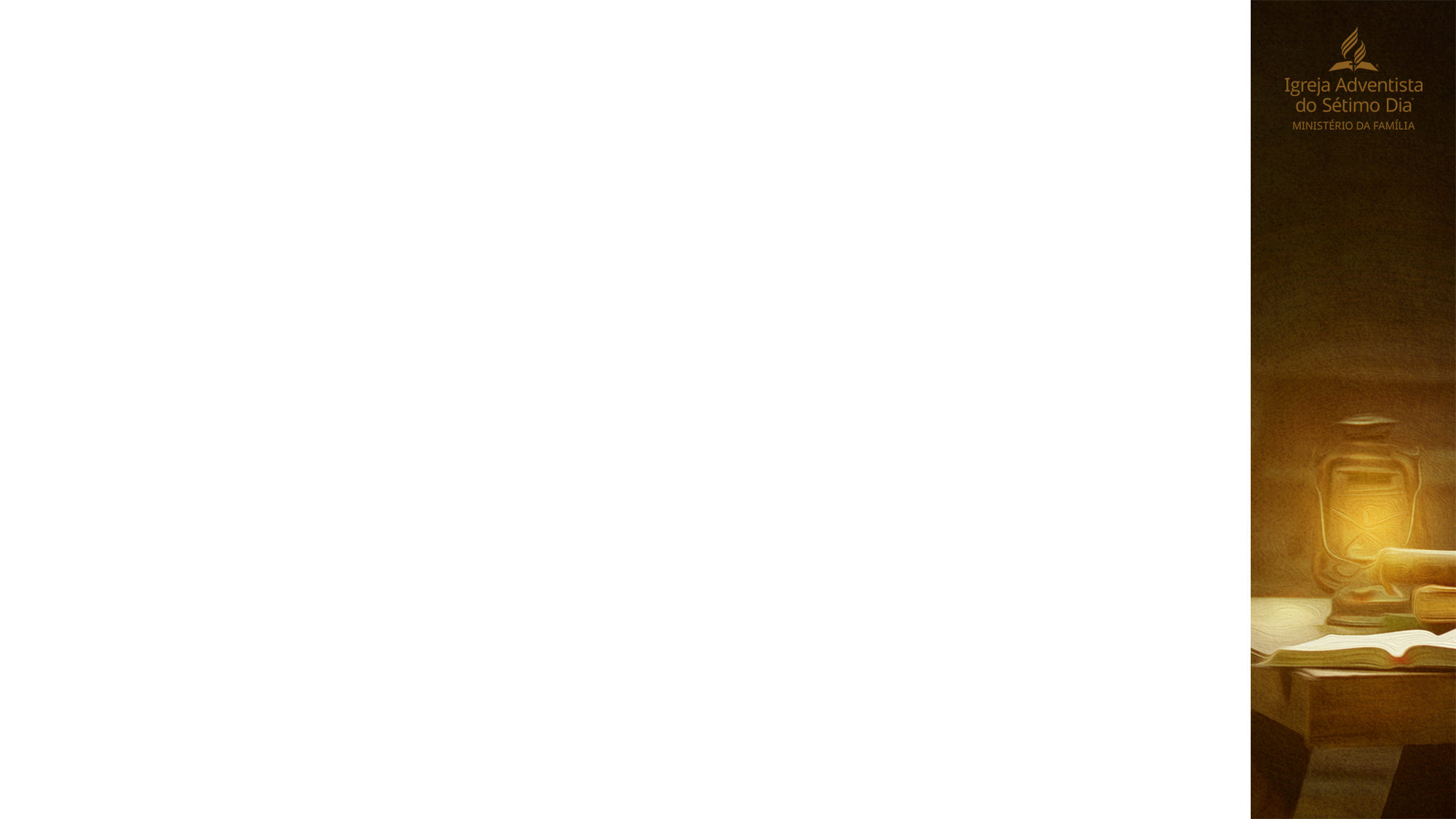 Não há no mundo nenhuma palavra capaz de confortar o coração de um pai ou de uma mãe, após a perda de um filho.
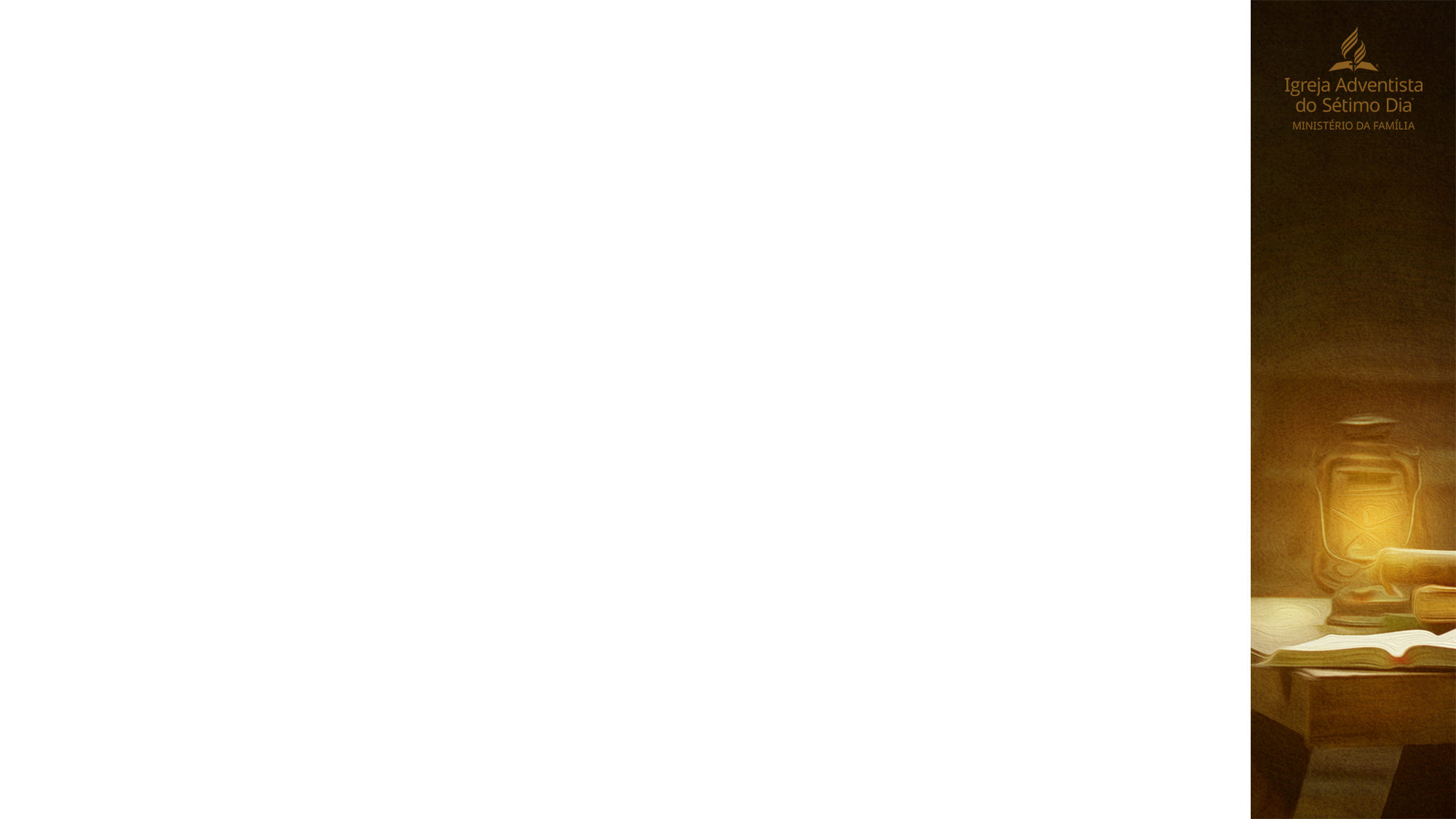 No momento da crucifixão de Jesus, como Ele a conforta?
1
Jesus não teve pena, ou dó, nem dele mesmo, e nem dela.
2
Mas Jesus lhe consolou, propondo
então uma substituição: João.
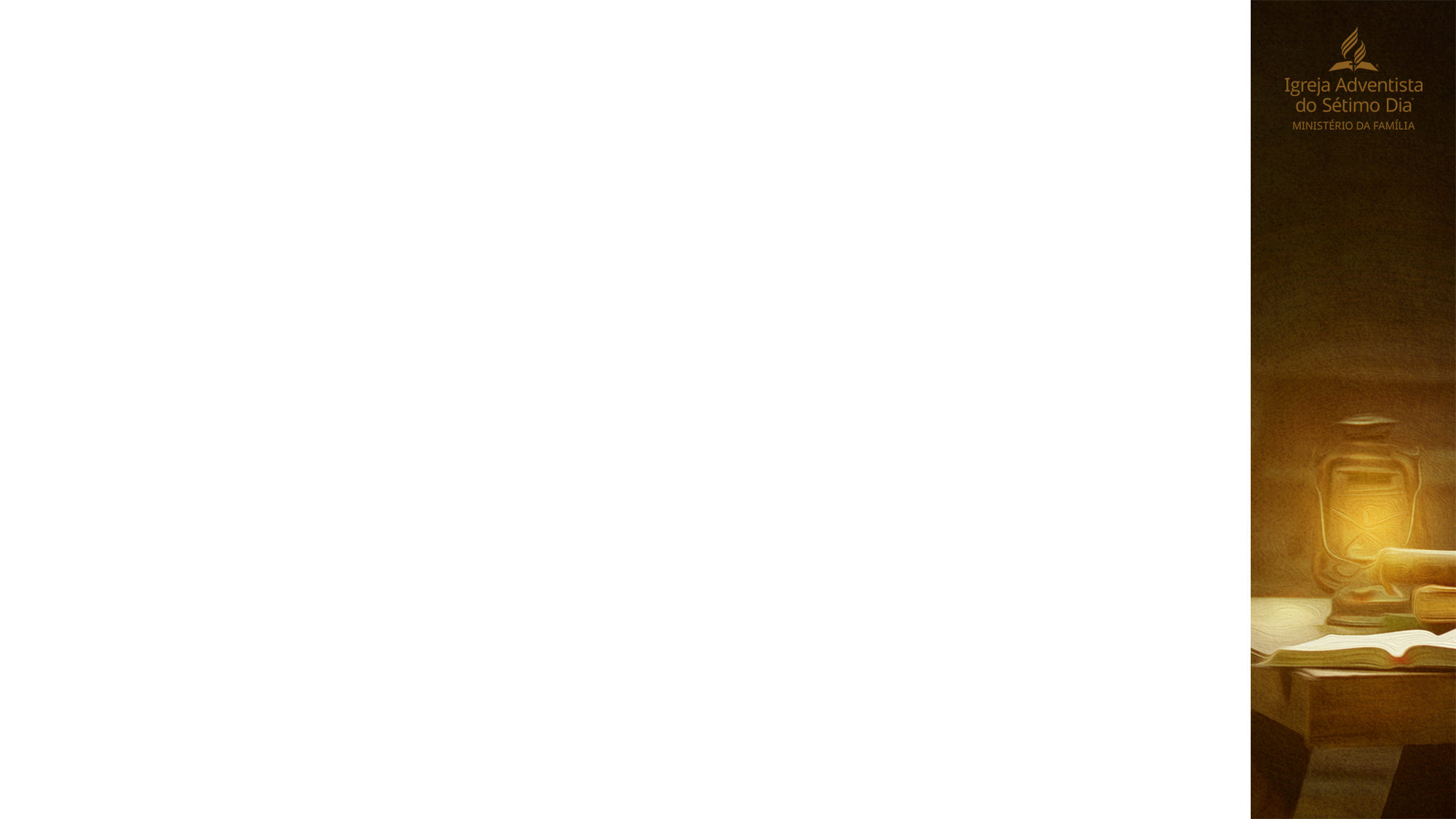 No momento da crucifixão de Jesus, como Ele a conforta?
3
Mas um filho não pode
ser substituído!
4
É preciso novas
visões da vida.
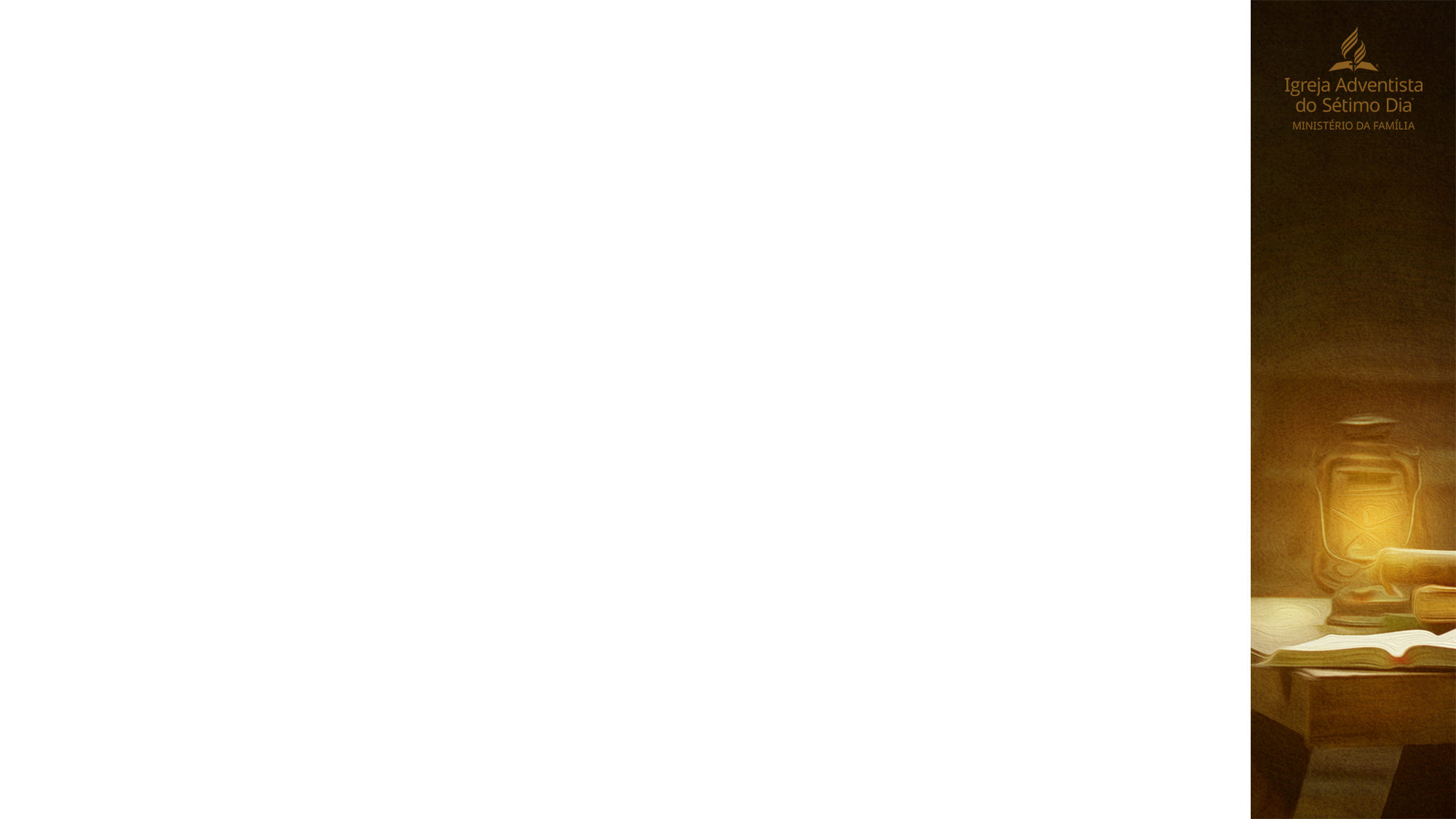 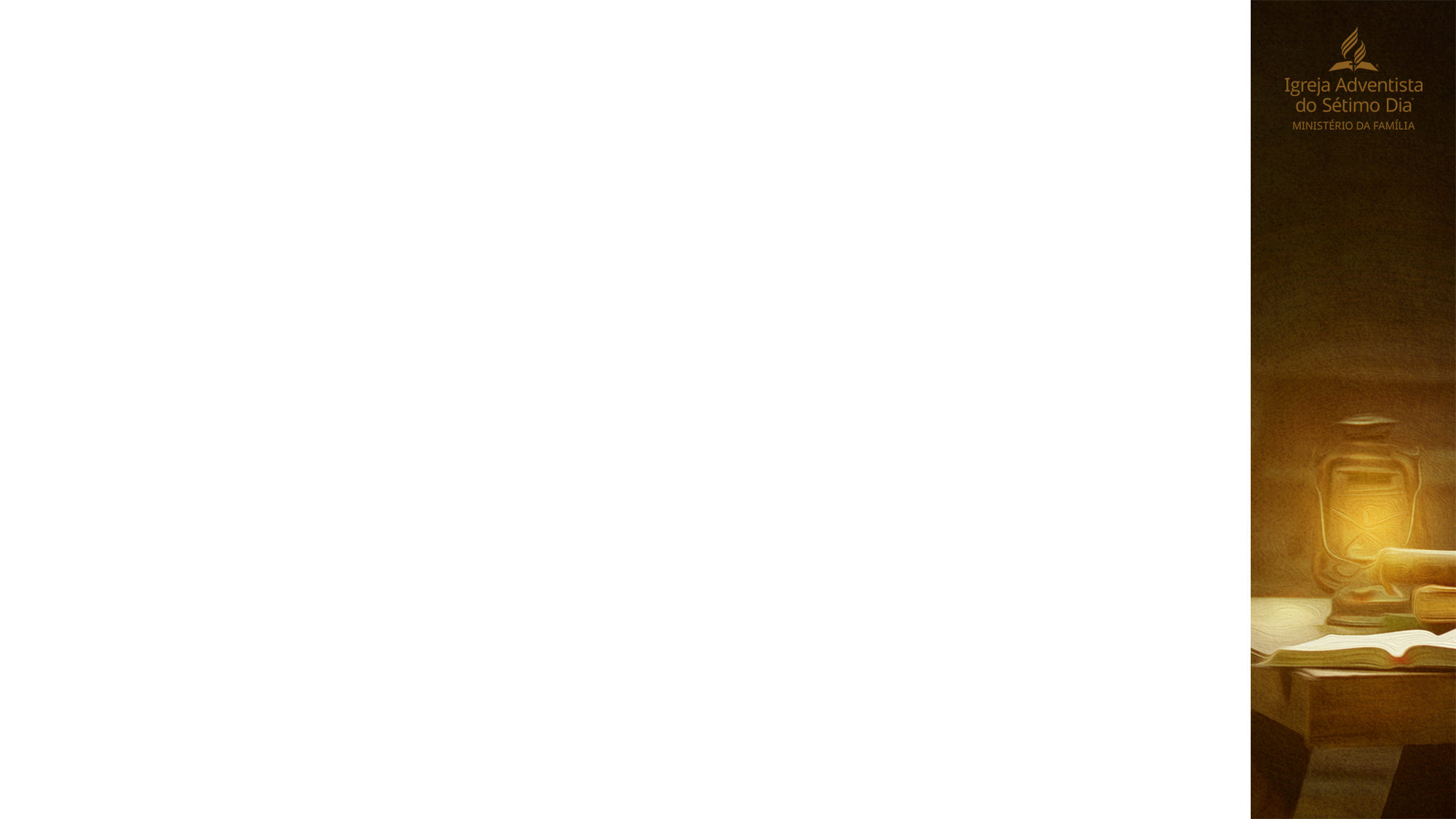 A confiança e a esperança em Deus dá a certeza de Seu abraço aconchegante na hora da tormenta.
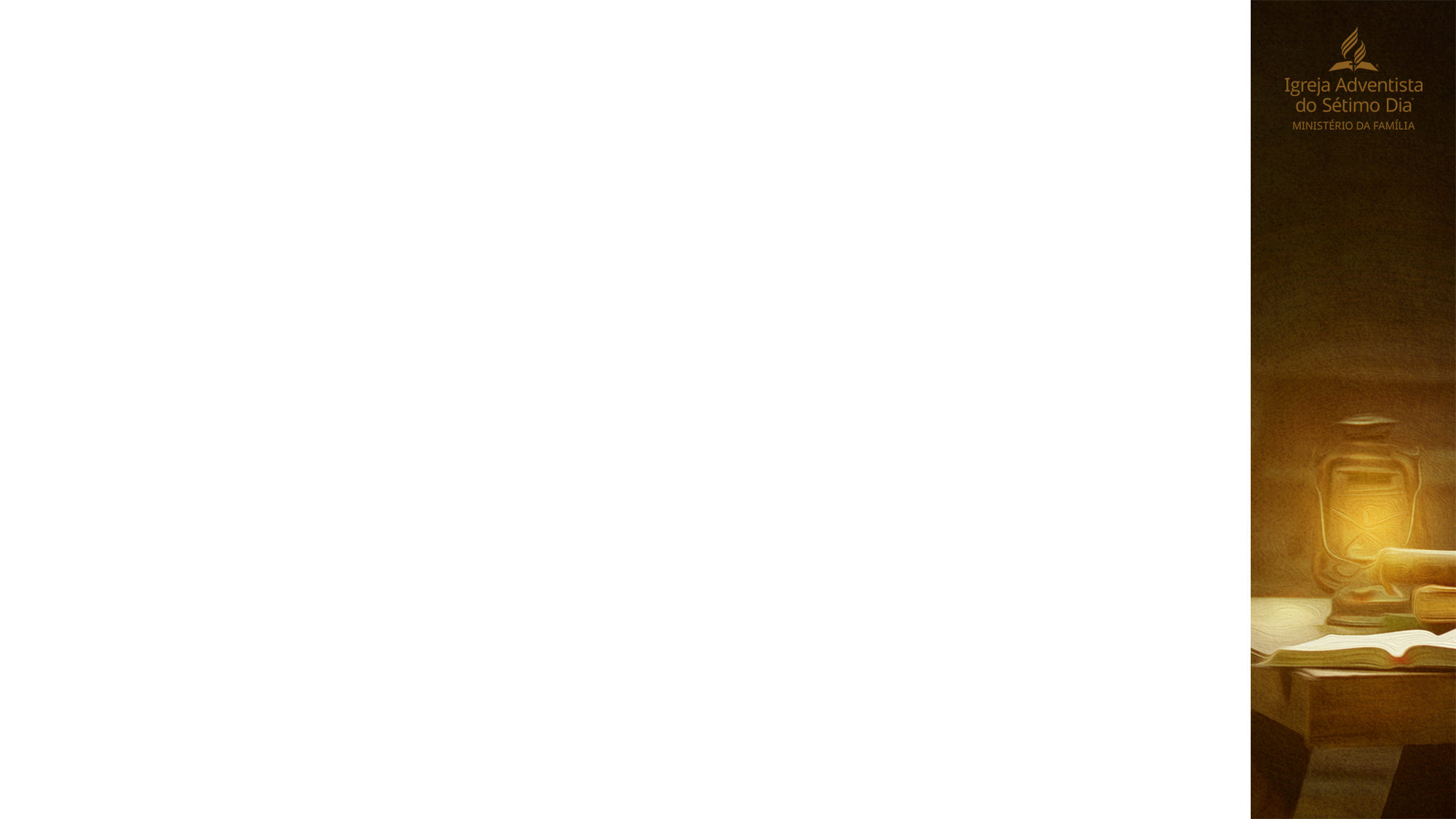 Amparado pelo amor e cuidado de Deus, é preciso seguir em frente.
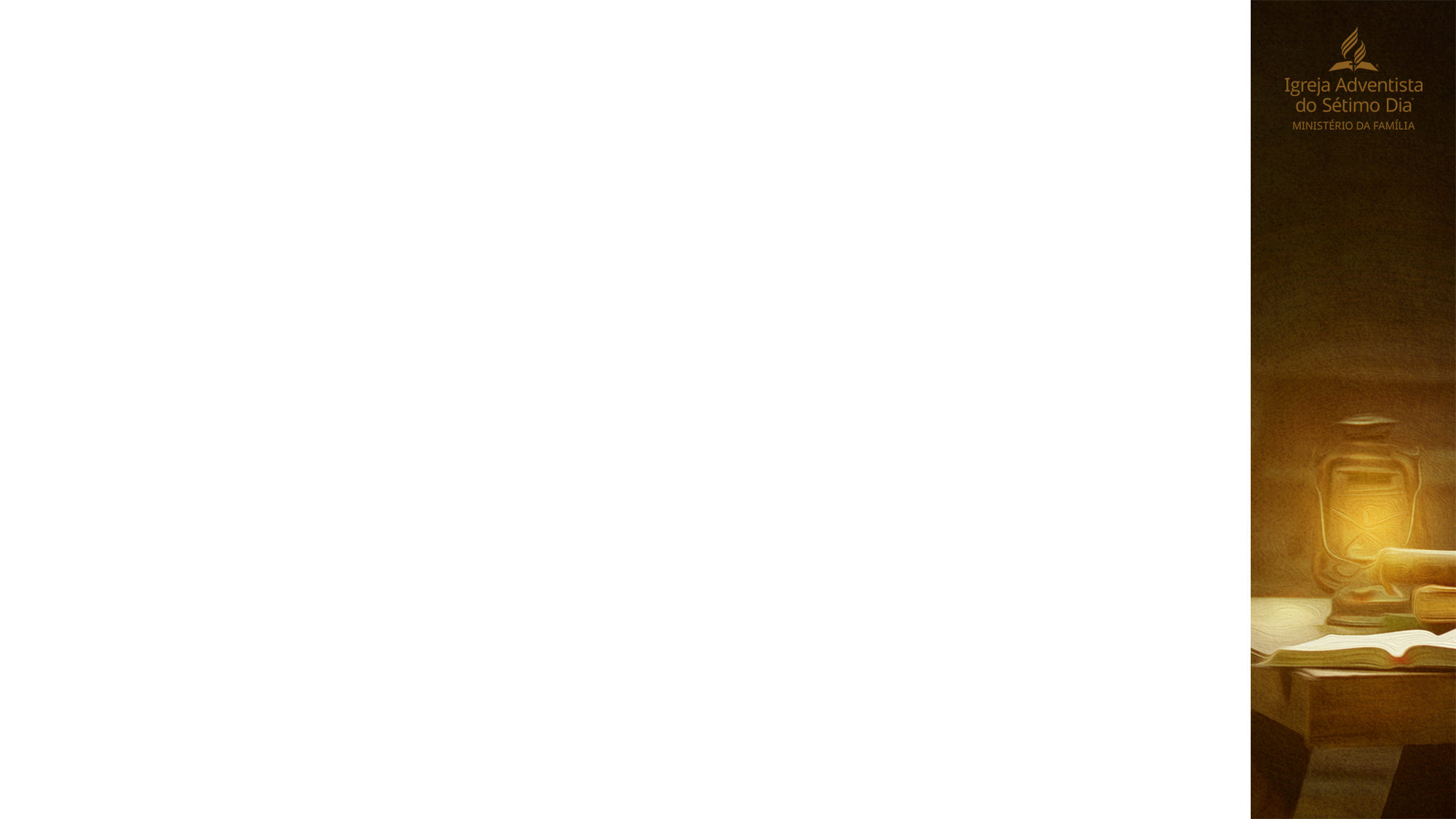 Seguir sua vocação.
“Ide” é a mensagem de Deus para cada ser humano, em todas
as suas fases.
Não sentir dó de você, Deus providenciará meios para viver.
Em algum momento o ninho ficará vazio, é importante seguir,
ter novos planos e metas.
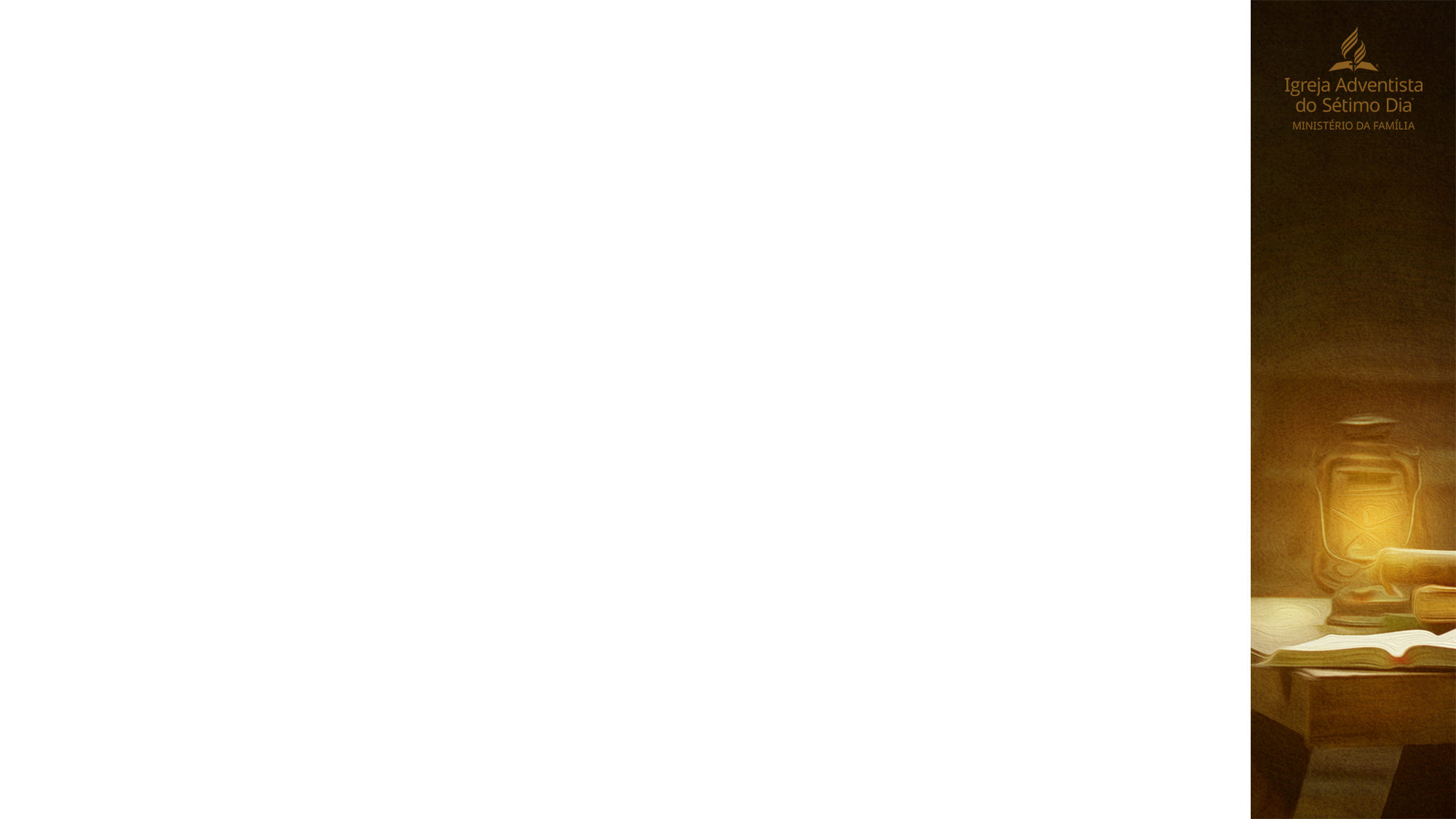 Aceitar as novas conexões.
Adotar jovens na igreja.
Adotar alunos estudantes.
Cuidar de outras crianças, de outros jovens que estão por aí.
Cuidar e ajudar em alguns dos vários departamentos da igreja.
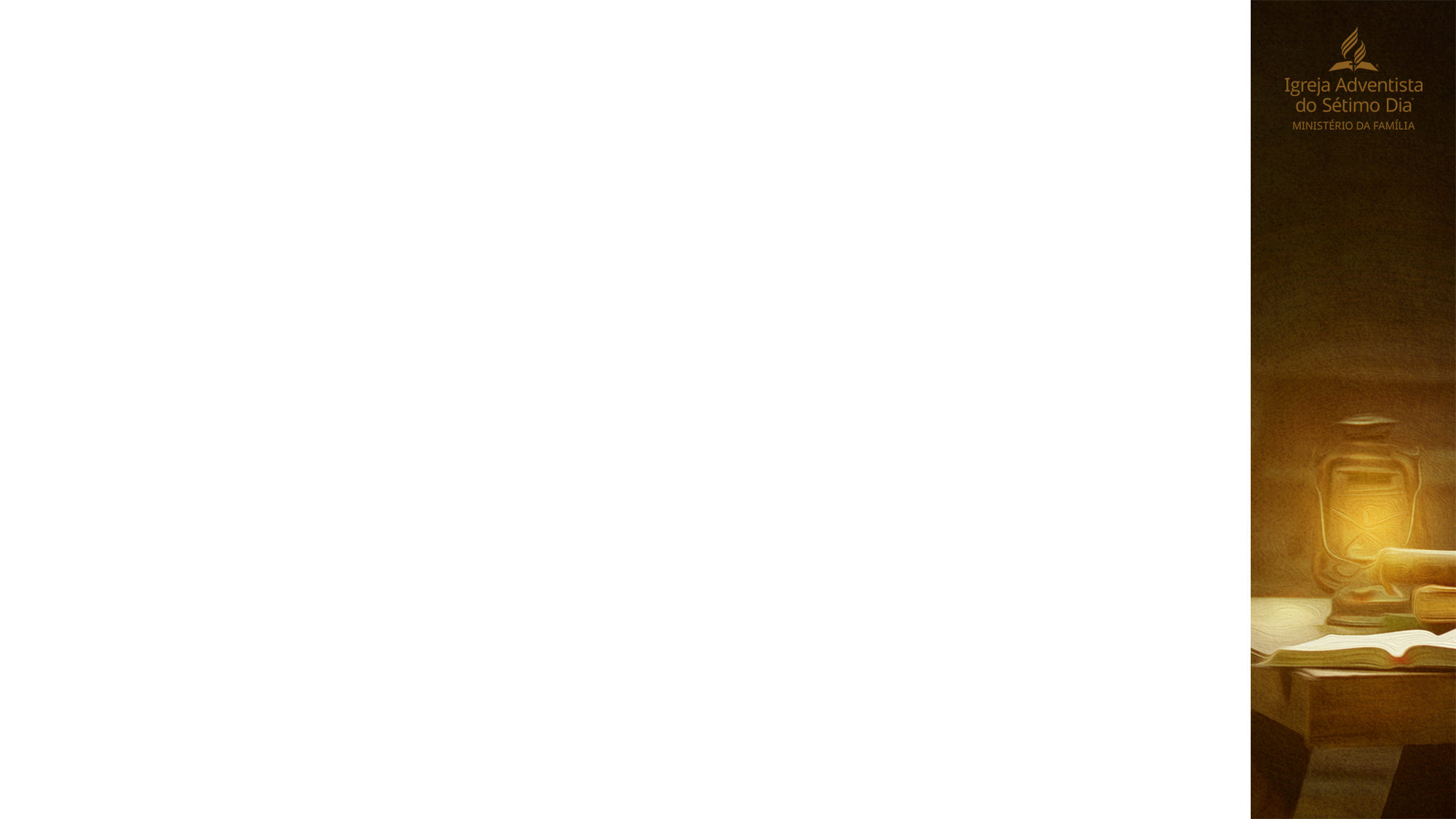 Abandonados...
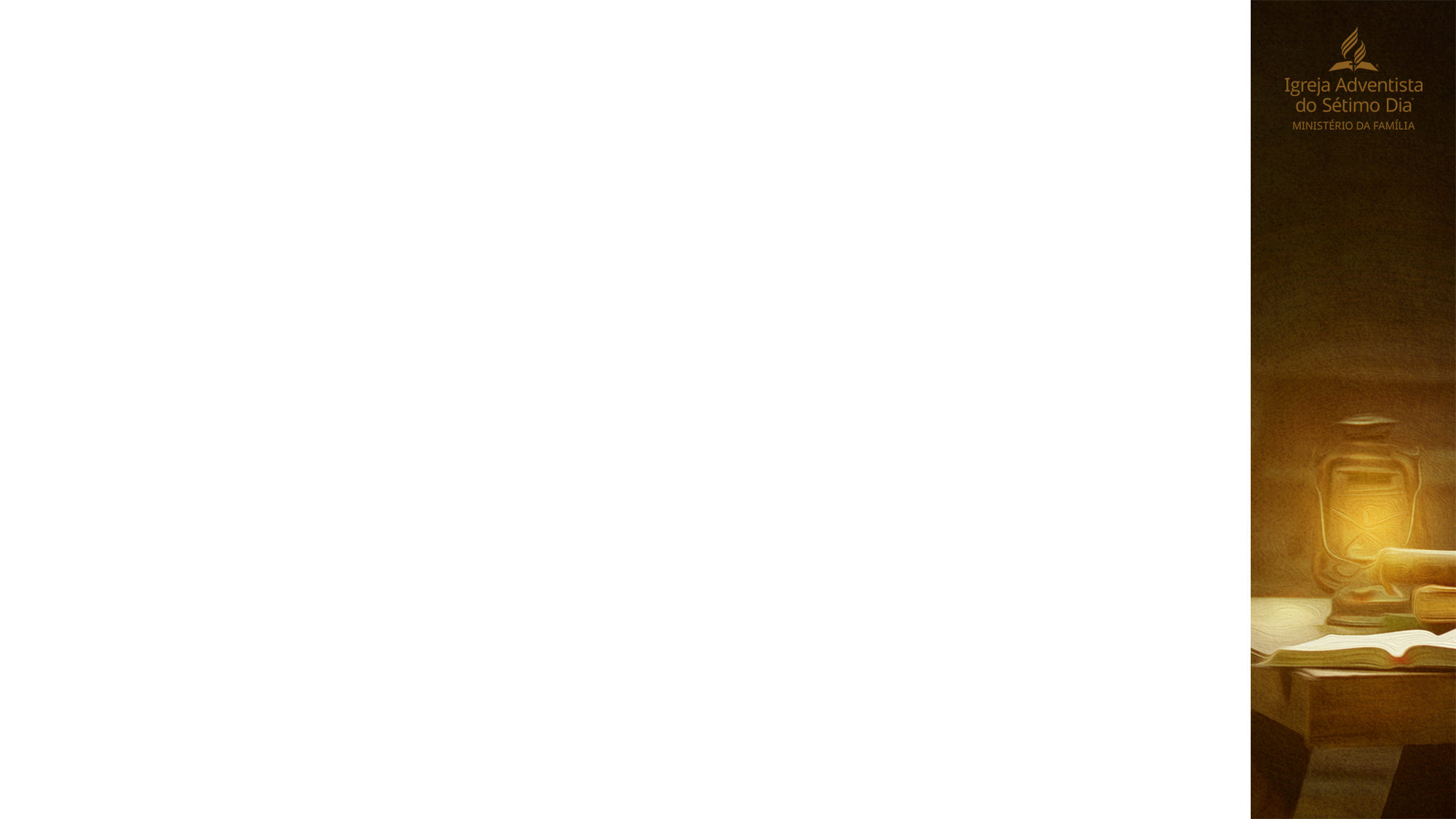 Quando sofremos perdas o desejo de ficar isolado e de se fechar, aparece de forma muito acentuada. Abandonar a igreja, não conversar com as pessoas, ou sofrer de forma isolada agravará o nosso estado.
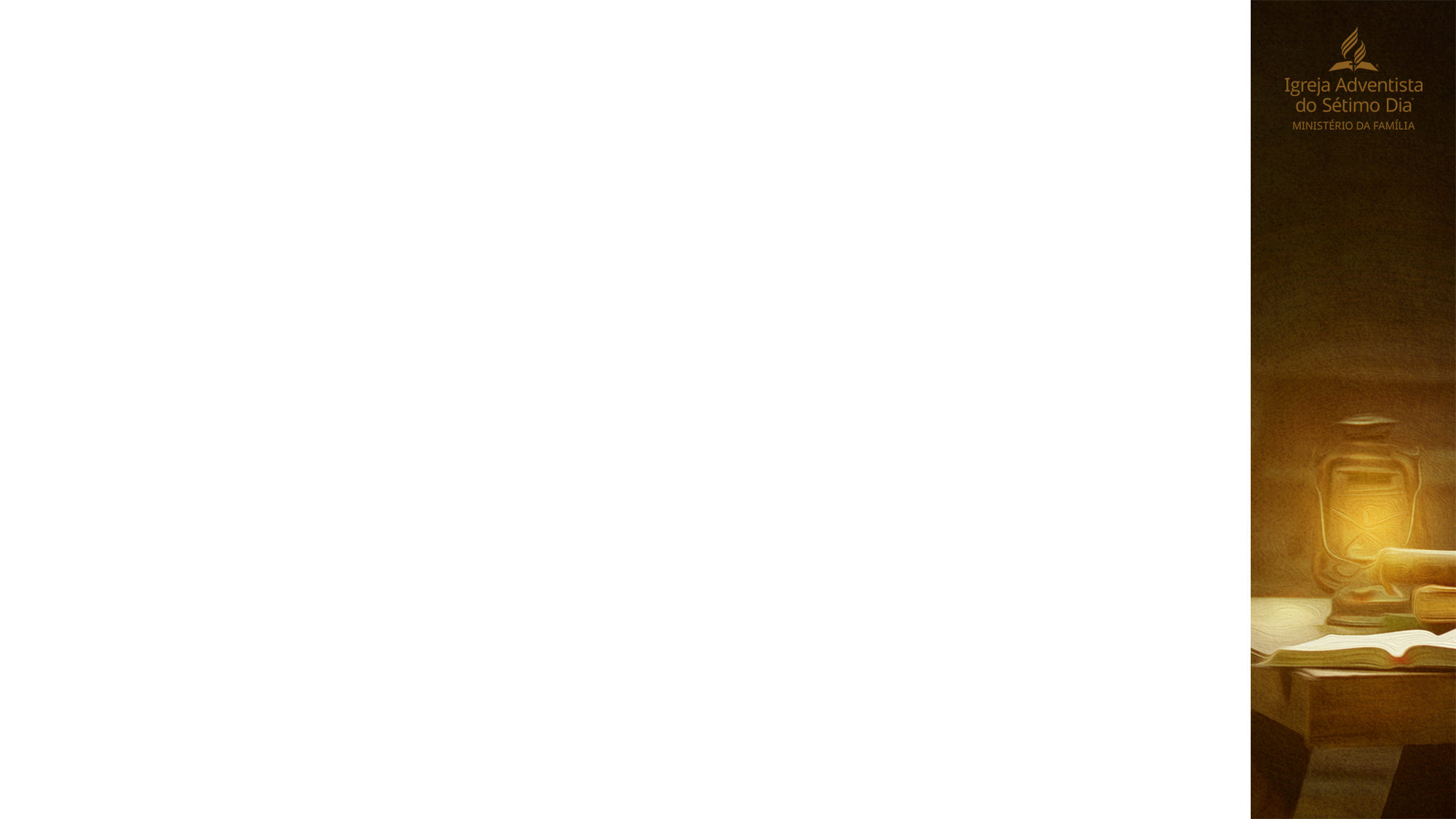 Mesmo diante das perdas precisamos saber que a vida continua! Temos uma missão, precisamos abençoar vidas, atuar na obra de Deus, cumprir o nosso papel no mundo.
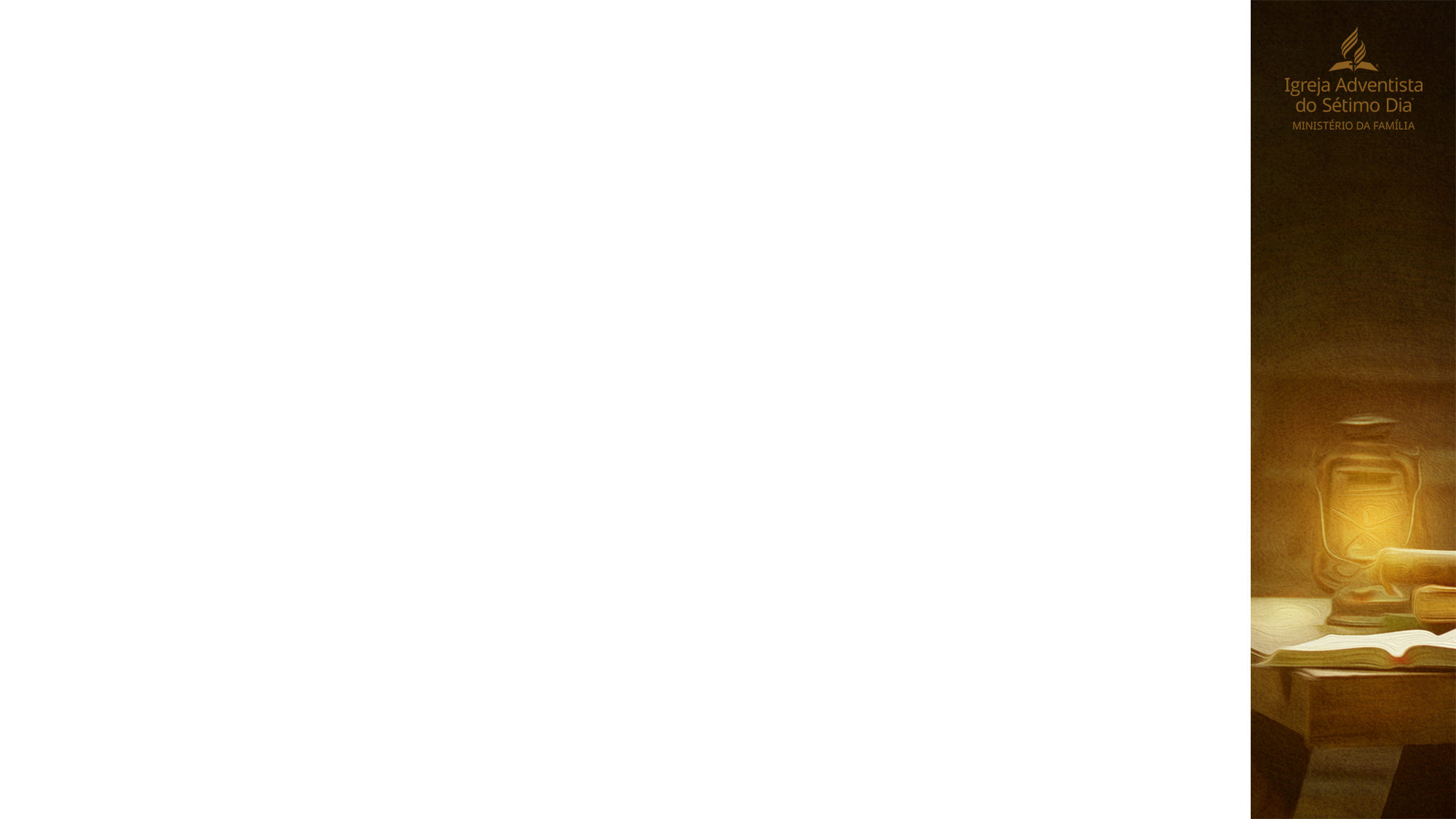 Lembremo-nos que ao abreviar a volta de Jesus, mas perto estaremos da felicidade plena, porque no Céu não haverá mais dor, nem sofrimento, nem lágrimas, nem perdas... nem mais morte!
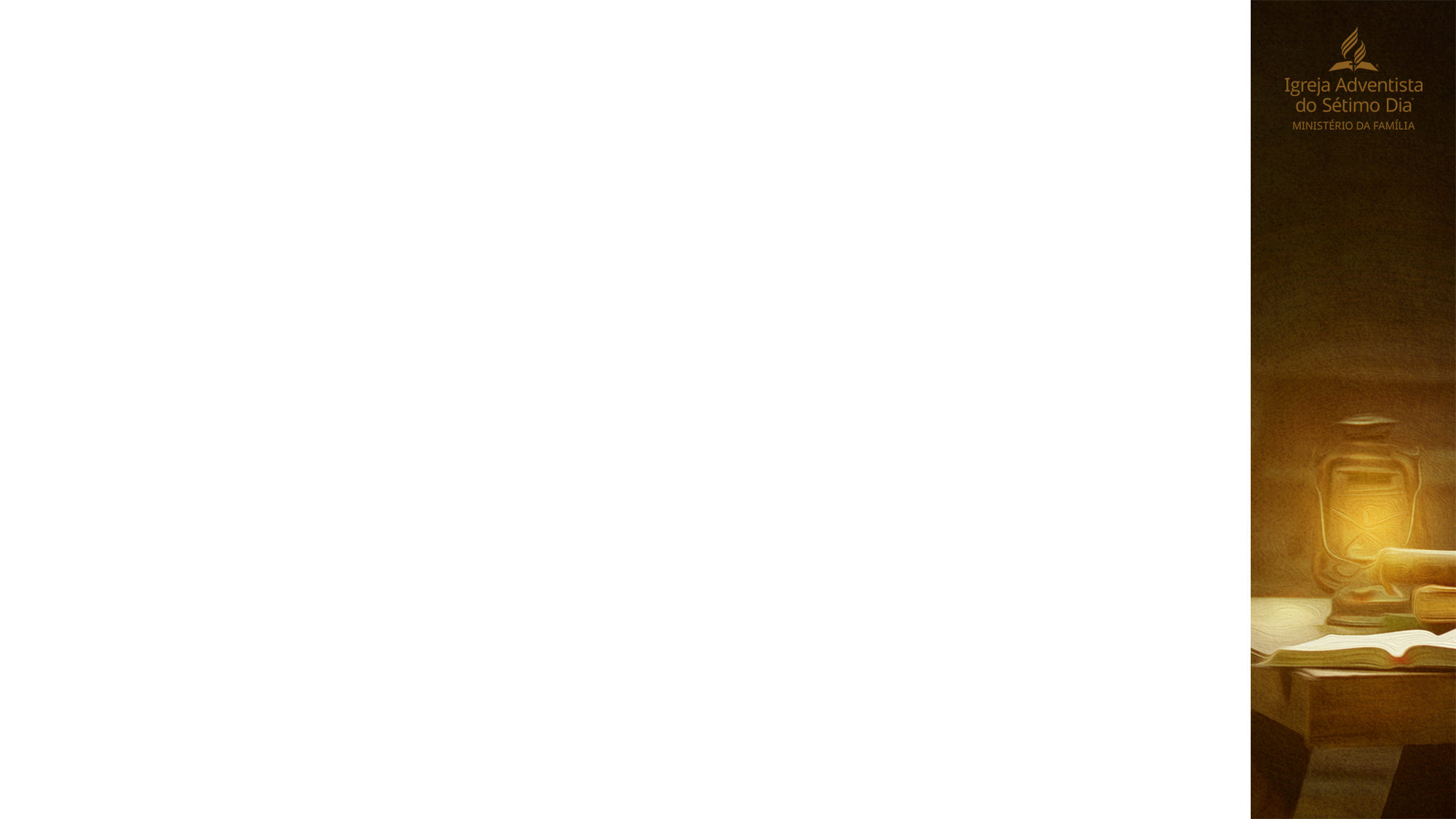